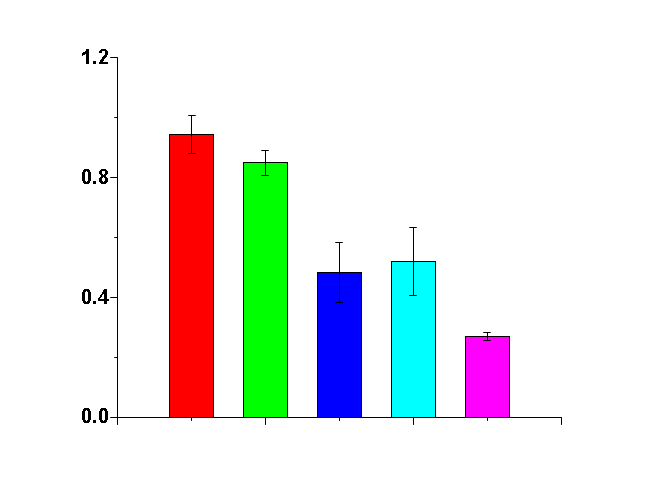 2.5
2
1.5
Electric field intensity (V/cm)
1
0.5
0
--7
0
0.5
1
1.5
2
2.5
x 10
Time (s)
Log reduction of viable bacteria
DC-BE
AC-BE
SP-BE
An Enhanced bacterial biofilm treatment using superpositioned electric field 
Young Wook Kim1,2, Hadar Ben-Yoav1,2, Hsuan-Chen Wu3,  David Quan3, Karen Carter3, Mariana T. Meyer1,3
William E. Bentley3, and Reza Ghodssi 1,2,3

1MEMS Sensors and Actuators Laboratory, Institute for Systems Research 
2Department of Electrical and Computer Engineering, 3Fischell Department of Bioengineering
University of Maryland, College Park, MD 20742, USA
Concentration gradient
DC field
AC field
OD540
Bacterial cell
Bacterial cell
Antibiotic
DNA
DNA
`
`
SP-BE
DC-BE
AC-BE
Antibiotic
Control
Introduction
Results
Total Biomass Quantification
After biofilm treatment with different electric field applications (AC, DC or SP field), total biomass was quantified by crystal violet staining.
Optical density (OD540) of the stain corresponds to the biomass.
- Biofilm is comprised of a dense matrix of bacterial cells, polysaccharides, and exoproteins.   Frequently cause recalcitrant infections of medical implants, urinary and respiratory tracts.
- Density of biofilm structure limits drug diffusion, making antibiotics less effective.
- Develop an effective biocompatible biofilm treatment method with low dose of anitbiotic.
- Demonstrate an enhanced bioelectric effect  for clinical biofilm treatment.
 : Superposition of DC and AC electric fields with antibiotic showed significant improvement of biofilm treatment efficacy.
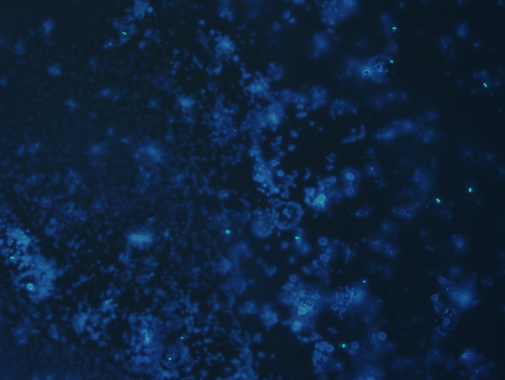 Experimental Setup
Microscopy image of control (no treatment)
•   Cuvette System
-  Utilized cuvettes for Escherichia coli biofilm growth and uniform electric field applications
-  PyrexTM chip to provide constant biofilm growth surface area
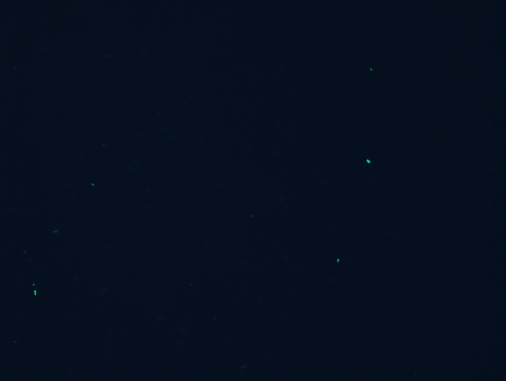 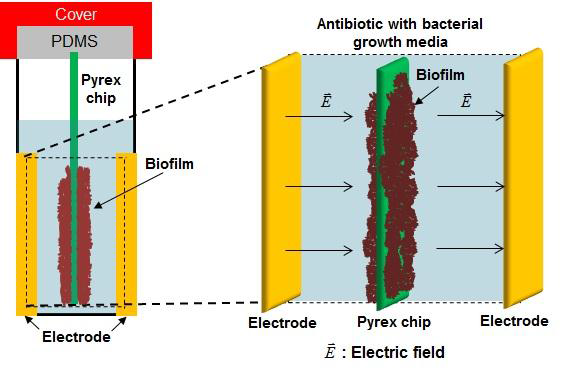 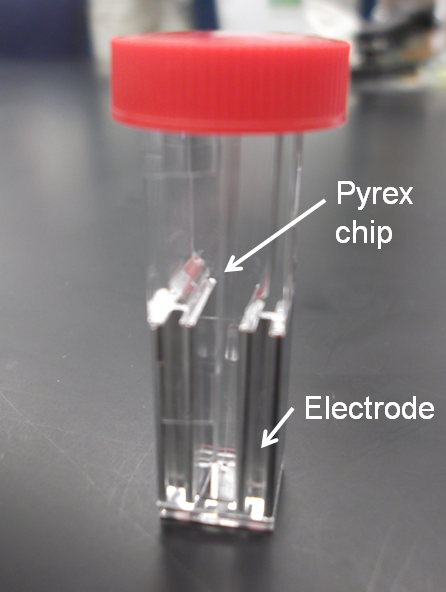 Microscopy image of SP-BE
Total biomass quantification results (ODs) in different treatments
-  Observed ~ 71% decrease of biomass by SP field treatment respect to the control
Cell Viability of Biofilms After Treatments
Live bacterial cell in biofilms after treatment was quantified by colony form unit (CFU) assay
Schematic of cuvette setup and photo
•  Superpositioned Electric Field (SP field)
Electrodes are separated 4 mm in the cuvette.
Applied potential (0.5V) was lower than the threshold of media electrolysis (0.82V).
Frequency of AC component was selected based on literature.
=> SP field = 1.25V/cm DC signal+ 1.25V/cm AC signal at 10 MHz
Viable cell densities in different treatments
2.6
SP-BE (2.6) >> AC-BE (0.2) + DC-BE (0.6)

Significant synergistic treatment effect was induced by the superposition.
0.6
0.2
Superpositioned electric field (DC + AC fields)
Logarithmic viable cell reduction in different treatments
Principles of Bioelectric Effect (hypothesis)
- Bacteria are composed of fully and partially charged molecules.
- DC electric field induces a non-uniform distribution of antibiotics and electrolytes.
- AC electric field increases cell membrane permeability due to local molecular vibration.
Demonstrated ~ 400 times more live bacteria reduction by SP field treatment
Significant enhanced biofilm treatment by superpositioning AC and DC electric fields
Electrodes for biofilm treatment
Current Work
Development of an integrated microsystem for biofilm detection and treatment
Superpositioned Bioelectric Effect Treatment
- Superposition of AC and DC electric fields in the presence of antibiotics drastically enhances biofilm treatment efficacy
- 1.25 V/cm AC signal at 10 MHz with a 1.25 V/cm DC offset with gentamicin (10 µg/mL)
Bacterial Biofilm
SAW Sensor
Schematic of an Integrated SAW sensor with Bioelectric Effect
Acknowledgements
The authors would like to thank Robert W . Deutsch Foundation and National Science Foundation Emerging Frontiers in Research and Innovation (NSF-EFRI). The authors also appreciate the support of the Maryland NanoCenter and its Fablab.
*Corresponding Author: Professor Reza Ghodssi, Tel: 301-405-8158, email:ghodssi@umd.edu
Schematic of AC field effect on bacterial cell
Schematic of DC field effect on bacterial cell